Welcome! … Thank you for joining us
[Speaker Notes: Welcome to the ESPRIT CAM System booth at IMTS]
Our industry is Changing
[Speaker Notes: I am sure that you recognize that our industry is changing]
The Rate of Change is accelerating
[Speaker Notes: What might not be so obvious is that the rate of change is also increasing]
Labor Costs and Skills
Energy and Materials
Green Manufacturing
Globalization
[Speaker Notes: Labor cost are rising and skills are in short supply
Rising wages in emerging countries (India, China, Brasil)
Energy and material prices are rising and supplies are limited
We have clear need to adopt a “Green” approach in our lives to protect the environment and the planet
The modern world is a small place, it is becoming smaller everyday, businesses and economies around the world effect each other, bringing challenges (competition) and opportunities 
Currency exchange rate fluctuations
Increasing transportation costs]
With change comes Opportunity
[Speaker Notes: The good news is, opportunity also comes with change
Identify these new opportunities
Determine how to take advantage
New markets like medical and energy
Flow of work back onshore
Opportunity for higher value]
New Thinking
New Technology 
New Solutions
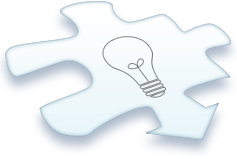 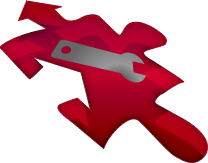 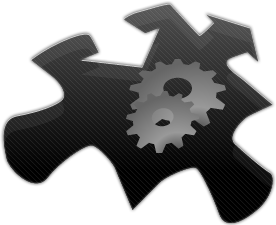 [Speaker Notes: Taking advantage of these new opportunities
And prospering in the future requires
New Thinking, New Technology, New Solutions
And, of course, this is why you are here today]
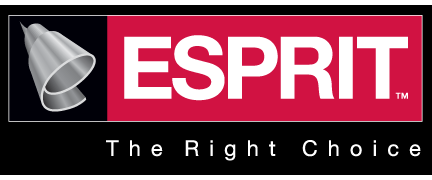 [Speaker Notes: ESPRIT is that New CAM Solution
Full of the latest Technology To address the demands of the latest generation of machine tools
To interface with the newest CAD systems
To provide greater shop productivity
Rapidly growing with the changes demands of the industry
All backed by professional grade technical support]
Simultaneous 5-axis milling
[Speaker Notes: The ESPRIT CAM system provides New Technology for your 5-axis applications]
Mill -Turn  machine tools
[Speaker Notes: The ESPRIT CAM system offers New Solutions for multi-function milling and turning]
B - axis  machining
(milling and turning)
[Speaker Notes: The ESPRIT CAM system provides innovative New Technology utilizing a “B-Axis” for both milling and turning]
Swiss - Style  turning
[Speaker Notes: New Thinking for Swiss-Style lathes now includes the full capability of all ESPRIT’s milling and turning 

ESPRIT is the New CAM Solution full of the latest Technology To address the demands of the latest generation of machine tools
And now, more than ever, this New Technology is within Technical and Financial reach of the average shop]
New  Patent - Pending  5-axis 
machining technology
[Speaker Notes: Introducing / Innovative
A new Patent-Pending method for programming 5-axis machines
New Technology that is now within the financial and technical reach of the average shop]
A new level of Ease-of-Use
in 5-axis part programming
Select the Machining Zone
of the workpiece
[Speaker Notes: Ease-of-use provided in four easy steps
Step 1 select the area of the workpiece to be machined]
Select the Machining Pattern
[Speaker Notes: Step 2 select the type of motion for the cutting tool to follow (concentric, sweeping, parallel)
5 type presently available]
Select the rules for Tool Orientation
[Speaker Notes: Step 3 select the strategy to be used for the 4th and 5th axis orientation of the cutting tool (normal to a surface, through a curve) 
4 type presently available]
Choose optional Machining Parameters
[Speaker Notes: Step 4 Feeds and Speeds, etc]
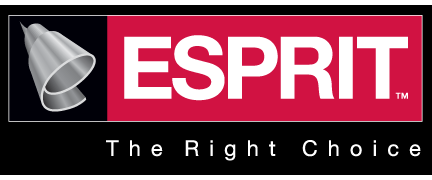 [Speaker Notes: Using 4 simple steps
We have 20 different machining cycles available to us
A new level of Ease-Of-Use in 5-axis part programming]
22 new 5-axis Machining cycles
now available in ESPRIT
[Speaker Notes: A broad set of 5-axis machining capabilities
Suitable for a wide variety of industries
And 5-axis machining applications
With an emphasis of providing industry leading ease-of-use]
Including an all new 
5-axis Swarf Machining cycle
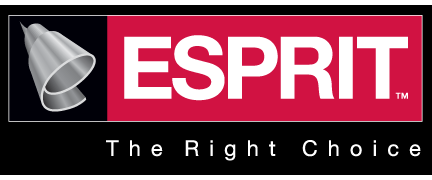 5-axis Mill -Turn Machining
(on your mill or lathe)
[Speaker Notes: New ways of working
5-axis machining capabilities independent of the “type” of machine (mill or lathe)]
Increased Flexibility
Improved Productivity
Reduced Set-up
[Speaker Notes: By using these new multi-axis machining cycles, customers can gain flexibility by running their parts on either traditional mills or on the more advanced mill-turn machines while gaining productivity by reducing the number of setups required to completely machine their parts.]
New Thinking
New Technology 
New Solutions
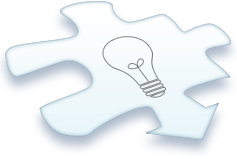 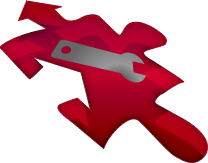 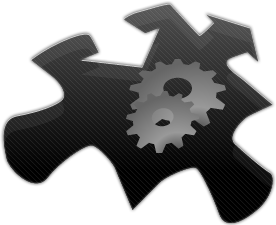 [Speaker Notes: Prospering in the future requires
New Thinking, New Technology, New Solutions]
New Spinning-Tool technology
now available in ESPRIT
Productivity Increases up to 500%
Tool life Increases up to 2000%
Dissipation of heat allows dry machining
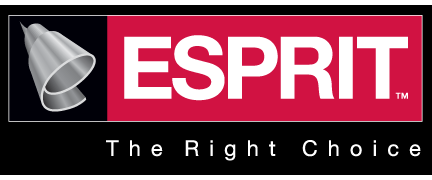 New B-axis Turning technology
now available in ESPRIT
[Speaker Notes: B-axis contouring is a finishing operation that continuously rotates the B-axis while turning the ID and/or OD of the part allowing the cutting tool to reach areas that would otherwise be inaccessible due to the tool’s geometry.]
Fewer  cutting tools
Reduced  cycle times
Optimized  tool cutting angles
Reach inaccessible areas of the workpiece
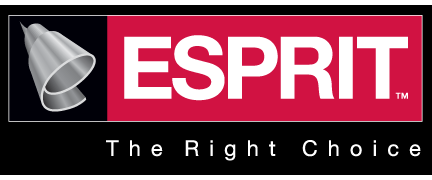 Swiss - Style  turning
[Speaker Notes: One CAM System
multi-function machining
for milling and turning
in any combination
on any machine
with comprehensive simulation
and complete collision detection
supporting all the popular Swiss-Style machines]
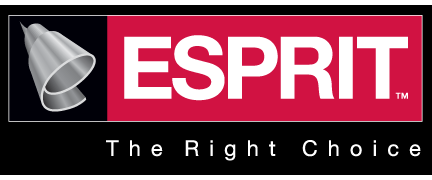 New Thinking
New Technology 
New Solutions
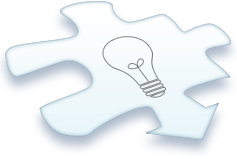 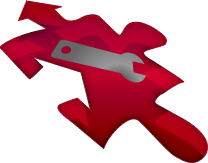 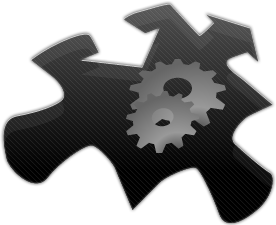 New EDM Wizard graphical user interface
[Speaker Notes: Introducing the EDM Wizard
A new user interface
for EDM programming
Provides greater ease-of-use
For casual part-time programmers]
Combined with new 
Machining Condition Databases
[Speaker Notes: Combined with new
Integrated machining condition databases
For Agie/Charmilles, Makino, Mitsubishi, Sodick 
Providing factory recommended/optimal cutting conditions]
Plus Advanced Feature Recognition
[Speaker Notes: To make it easier to work with todays’ complex geometry]
Improved  ease-of-use
Faster  part programming
Optimized  machining conditions
[Speaker Notes: New EDM Technology of ESPRIT 2009 delivers]
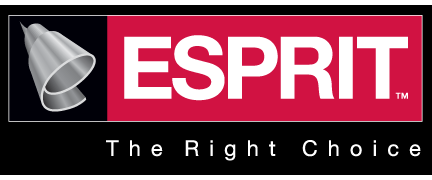 [Speaker Notes: New EDM Technology of ESPRIT 2009 delivers
Faster more accurate part programming
Running more efficiently on your EDM machine]
Fully Integrated  programming 
for mills and lathes
in one CAM system
[Speaker Notes: One CAM System
multi-function machining
for milling and turning
in any combination
on any machine
with comprehensive simulation
and complete collision detection
supporting all the popular Swiss-Style machines]
Comprehensive Simulation
[Speaker Notes: One CAM System
multi-function machining
for milling and turning
in any combination
on any machine
with comprehensive simulation
and complete collision detection
supporting all the popular Swiss-Style machines]
Complete Collision Detection
[Speaker Notes: One CAM System
multi-function machining
for milling and turning
in any combination
on any machine
with comprehensive simulation
and complete collision detection
supporting all the popular Swiss-Style machines]
New FX Technology optimizes 
CAD / CAM integration
Reading your Native CAD files
DWG
DXF
IGES
SAT (ACIS)
Step
STL
VDA
X_T (Parasolid)
Autocad
Catia
Inventor
Pro/Engineer
Solid Edge
Solidworks
Unigraphics
Inside ESPRIT you have both  
CAD Geometry and CAD Features
Greater  part accuracy 
Less  ambiguity
Faster  programming
Easier  to use
[Speaker Notes: You now have a clear definition of WHAT you are machining resulting in]
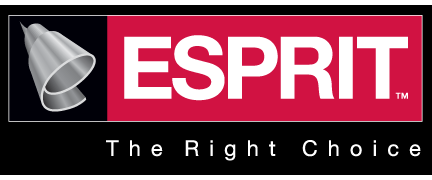 [Speaker Notes: New EDM Technology of ESPRIT 2009 delivers
Faster more accurate part programming
Running more efficiently on your EDM machine]
New Thinking
New Technology 
New Solutions
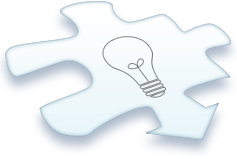 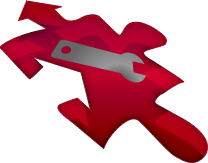 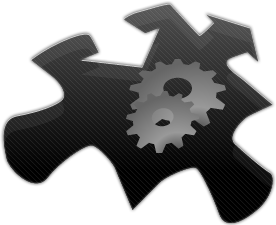 [Speaker Notes: Prospering in the future requires
New Thinking, New Technology, New Solutions]
Please take a closer look
Thank You!
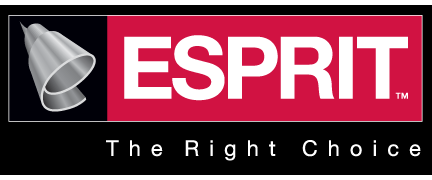